FEMALE LEADERS IN A DIGITAL CONTEXT
Topic 2
Digitalisation & Digital Transformation 
Modern Technologies for SMEs 
Knowledge Management and Tools 
Workflow Management and Tools 
Enterprise Data Management and Tools 
Digital Leadership
DIGITAL MANAGEMENT TOOLS
1
1. DIGITALISATION AND DIGITAL TRANSFORMATION
1.1. DEFINITIONS
TASK 1. INDIVIDUAL WORK: HANDOUT 1.
2
ERASMUS+ DIGIGEN 
Project Ref. No. 2021-1-DE02-KA220-VET-000025335
1. DIGITALISATION AND DIGITAL TRANSFORMATION
1.2. DRIVERS OF DIGITAL TRANSFORMATION
3
ERASMUS+ DIGIGEN 
Project Ref. No. 2021-1-DE02-KA220-VET-000025335
GROUP DISCUSSIONTask 2
What is slowing down digital transformation at enterprises?
What could be the main barriers?  

Video: “5 Most Important Elements of Digital Transformation” 

 Compare anticipations
4
1. DIGITALISATION AND DIGITAL TRANSFORMATION
1.3. CURRENT DIGITAL TRANSFORMATION TRENDS
5
ERASMUS+ DIGIGEN 
Project Ref. No. 2021-1-DE02-KA220-VET-000025335
1. DIGITALISATION AND DIGITAL TRANSFORMATION
1.4. FUTURE  DIGITAL TRANSFORMATION TRENDS
ERASMUS+ DIGIGEN 
Project Ref. No. 2021-1-DE02-KA220-VET-000025335
6
1. DIGITALISATION AND DIGITAL TRANSFORMATION
1.5. FUTURE  DIGITAL TRANSFORMATION TRENDS
Europe’s Digital Decade: digital targets for 2030
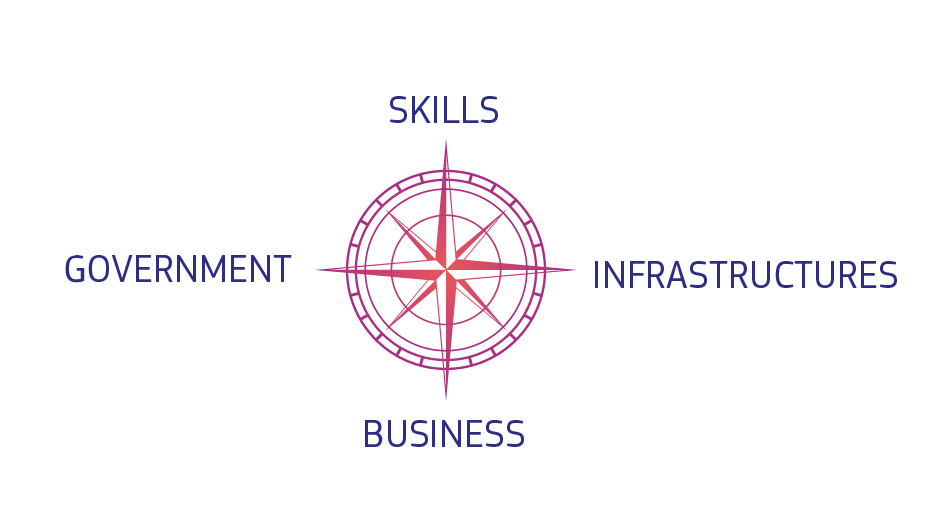 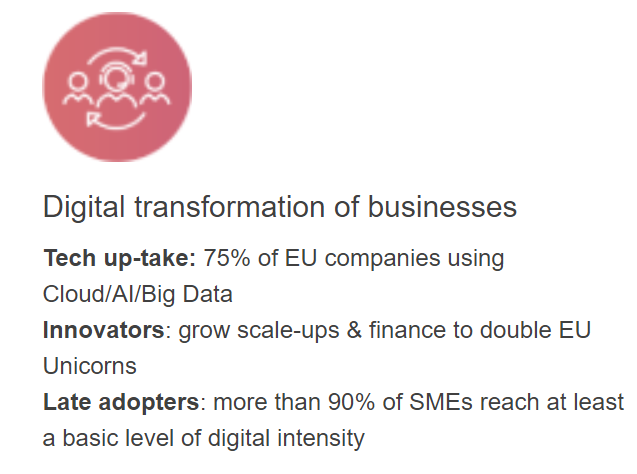 7
ERASMUS+ DIGIGEN 
Project Ref. No. 2021-1-DE02-KA220-VET-000025335
2. MODERN TECHNOLOGIES FOR SMEs
2.1. Modern technologies A-Z
8
ERASMUS+ DIGIGEN 
Project Ref. No. 2021-1-DE02-KA220-VET-000025335
CHECKING ON DIGITAL PERFORMANCETask 3: Individual Work
DIGITAL ECONOMY AND SOCIETY INDEX (DESI)
What is your country’s DESI index? How does it compare with EU countries? What are the key areas? 
What’s the level of inclusion of women in digital jobs in your country? Check the WiD scoreboard. 

EUROPEAN DIGITAL INNOVATION HUBS (EDIHs)
What are EDIHs?
How can they help SMEs to respond to digital challenges?
9
2. MODERN TECHNOLOGIES FOR SMEs
2.2.  Importance for entrepreneurs
ERASMUS+ DIGIGEN 
Project Ref. No. 2021-1-DE02-KA220-VET-000025335
10
2. MODERN TECHNOLOGIES FOR SMEs
2.3. Process and requirements of implementing modern technologies to empower businesses
11
ERASMUS+ DIGIGEN 
Project Ref. No. 2021-1-DE02-KA220-VET-000025335
2. MODERN TECHNOLOGIES FOR SMEs
2.4. Types of solutions available for enterprises
12
ERASMUS+ DIGIGEN 
Project Ref. No. 2021-1-DE02-KA220-VET-000025335
PRACTICAL USE OF MODERN TECHNOLOGIESTask 4: Individual Work
Download and try out Google Lens which is a visual search technology developed by Google that uses machine learning, image recognition, and augmented reality (AR) to provide information and insights about objects in the real world. It allows users to interact with their surroundings using their smartphone camera to identify, interpret, and learn more about various objects, images, and text.

 Think about the potential benefits and areas of application for SMEs.
13
3. KNOWLEDGE MANAGEMENT AND TOOLS
3.1. DEFINITION
KNOWLEDGE MANAGEMENT: 

Systematic management of knowledge and information within an organisation which results in streamlined business processes.
14
ERASMUS+ DIGIGEN 
Project Ref. No. 2021-1-DE02-KA220-VET-000025335
3. KNOWLEDGE MANAGEMENT AND TOOLS
3.2. IMPORTANCE FOR ENTREPRENEURS
15
ERASMUS+ DIGIGEN 
Project Ref. No. 2021-1-DE02-KA220-VET-000025335
3. KNOWLEDGE MANAGEMENT AND TOOLS
3.3. KNOWLEDGE MANAGEMENT PROCESS
DISCOVER
Define already existing or new knowledge
Consider individual, group and organisational level
CAPTURE
Collect the knowledge defined
Consider explicit, implicit and tacit knowledge
ORGANISE
Organise the relevant knowledge collected
Consider knowledge management systems
ERASMUS+ DIGIGEN 
Project Ref. No. 2021-1-DE02-KA220-VET-000025335
ASSESS
Double check and validate information
Filter redundancies
DISTRIBUTE
Make the knowledge public
Restrict information to groups
16
3. KNOWLEDGE MANAGEMENT AND TOOLS
3.4. KNOWLEDGE MANAGEMENT MATURITY LEVELS
Adapted from: APQC’s Levels of Knowledge Management Maturity
Applied Knowledge
Leveraged Knowledge
Dynamic Knowledge
Ad Hoc Knowledge
17
ERASMUS+ DIGIGEN 
Project Ref. No. 2021-1-DE02-KA220-VET-000025335
3. KNOWLEDGE MANAGEMENT AND TOOLS
3.5. TYPES OF KNOWLEDGE MANAGEMENT TOOLS
Systems for creating,
managing and modifying
company website
Self-service library of
information
Platforms for managing
learning programmes
Systems for managing
client information
and interaction
18
ERASMUS+ DIGIGEN 
Project Ref. No. 2021-1-DE02-KA220-VET-000025335
CHECKING ON KNOWLEDGE MANAGEMENTTask 5: Individual Work
Familiarise yourself with the best knowledge management software tools by watching „7 Best Knowledge Management Software Tools in 2023”.

Check one tool in detail (e.g., Small Business Knowledge Management with Process Street) and answer:
 What functionalities does the software offer? 
 What are the benefits of using the tool? 
 Who is it recommended for? 

Look for success stories, case studies or testimonials of companies using the product. (e.g., Process Street case studies)
19
4. WORKFLOW MANAGEMENT AND TOOLS
4.1. DEFINITION
BUSINESS PROCESS MANAGEMENT: 
Discovery, modelling, analysis, measurement and optimalisation of business processes.
PROJECT MANAGEMENT: 
Planning and organisation of a company’s tasks and resources to achieve project completion.
WORKFLOW MANAGEMENT: 
The process of creation, organisation and monitoring a set of any tasks which contribute to successful business management and enhance productivity.
20
ERASMUS+ DIGIGEN 
Project Ref. No. 2021-1-DE02-KA220-VET-000025335
4. WORKFLOW MANAGEMENT AND TOOLS
4.2. IMPORTANCE FOR ENTREPRENEURS
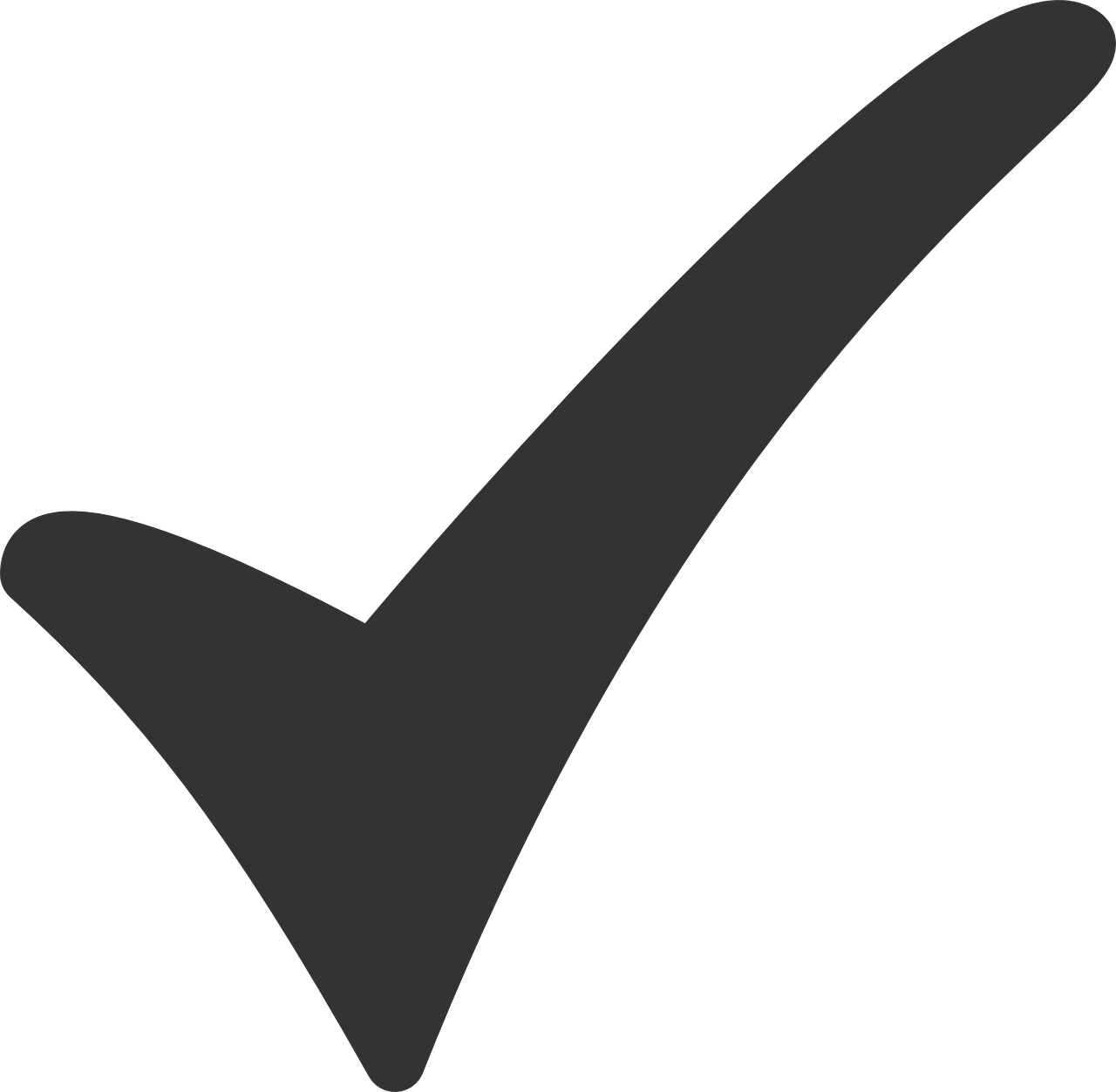 IDENTIFICATION OF INEFFICIENCIES
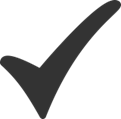 REDUCING COSTS
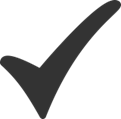 BETTER VISIBILITY
IMPROVED COMMUNICATION
AND COLLABORATION
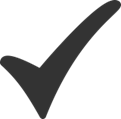 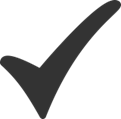 INCREASED PRODUCTIVITY
21
ERASMUS+ DIGIGEN 
Project Ref. No. 2021-1-DE02-KA220-VET-000025335
4. WORKFLOW MANAGEMENT AND TOOLS
4.3. WORKFLOW MANAGEMENT PROCESS
22
ERASMUS+ DIGIGEN 
Project Ref. No. 2021-1-DE02-KA220-VET-000025335
4. WORKFLOW MANAGEMENT AND TOOLS
4.4. TYPES OF WORKFLOW MANAGEMENT TOOLS
COMMON FEATURES:
Data visibility and security
Easy to use
Cloud based
Integration with other applications
Customisable
Mobile friendly
TOP FIELDS OF USE:
Project Management
Sales and Marketing
Finance
Customer Service
Human Resource Management
Source: State of business automation. Adapted from: Zapier
23
ERASMUS+ DIGIGEN 
Project Ref. No. 2021-1-DE02-KA220-VET-000025335
CHECKING ON WORKFLOW MANAGEMENTTask 6: Individual Work
Familiarise yourself with the best workflow software by watching „The 10  Best Workflow Management Software Reviewed” 

Check one tool in detail (e.g., Kissfow Workflow demo) and answer:
What functionalities does the software offer? 
What are the benefits of using the tool? 
Who is it recommended for? 
Look for success stories, case studies or testimonials of companies using the product. (e.g., Kissflow success stories )
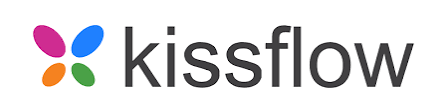 24
CREATING A WORKFLOW DIAGRAMTask 7: Individual Work
 DESIGN YOUR OWN WORKFLOW DIAGRAM
Choose a specific task (e.g., counselling process) to create the workflow.
Define the purpose, gather necessary data, design the process, and analyse the result.
For visualisation, use any free online tool available on the internet.


HINTS: Canva, Wondershare Edraw Max (tutorial video)
25
5. ENTERPRISE DATA MANAGEMENT AND TOOLS
5.1. DEFINITION
Enterprise Data Management is the process of inventorying and governing business data and transforming it into smooth flow of information for further use.
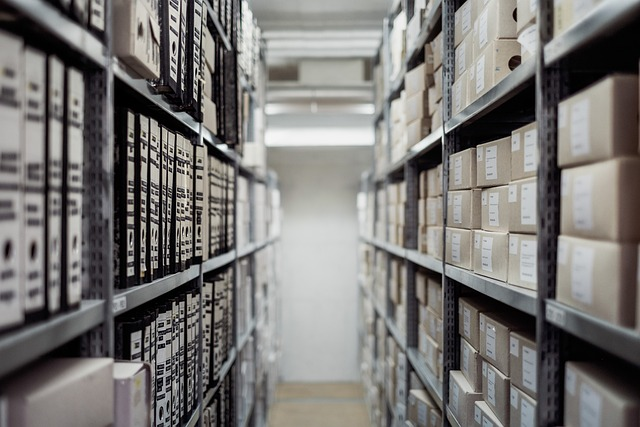 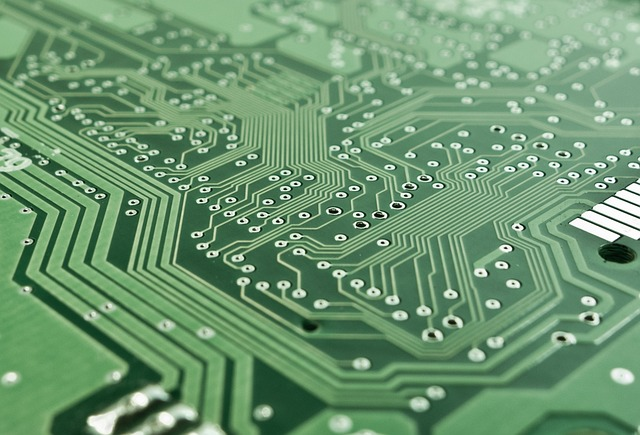 26
ERASMUS+ DIGIGEN 
Project Ref. No. 2021-1-DE02-KA220-VET-000025335
5. ENTERPRISE DATA MANAGEMENT AND TOOLS
5.2. IMPORTANCE FOR ENTREPRENEURS
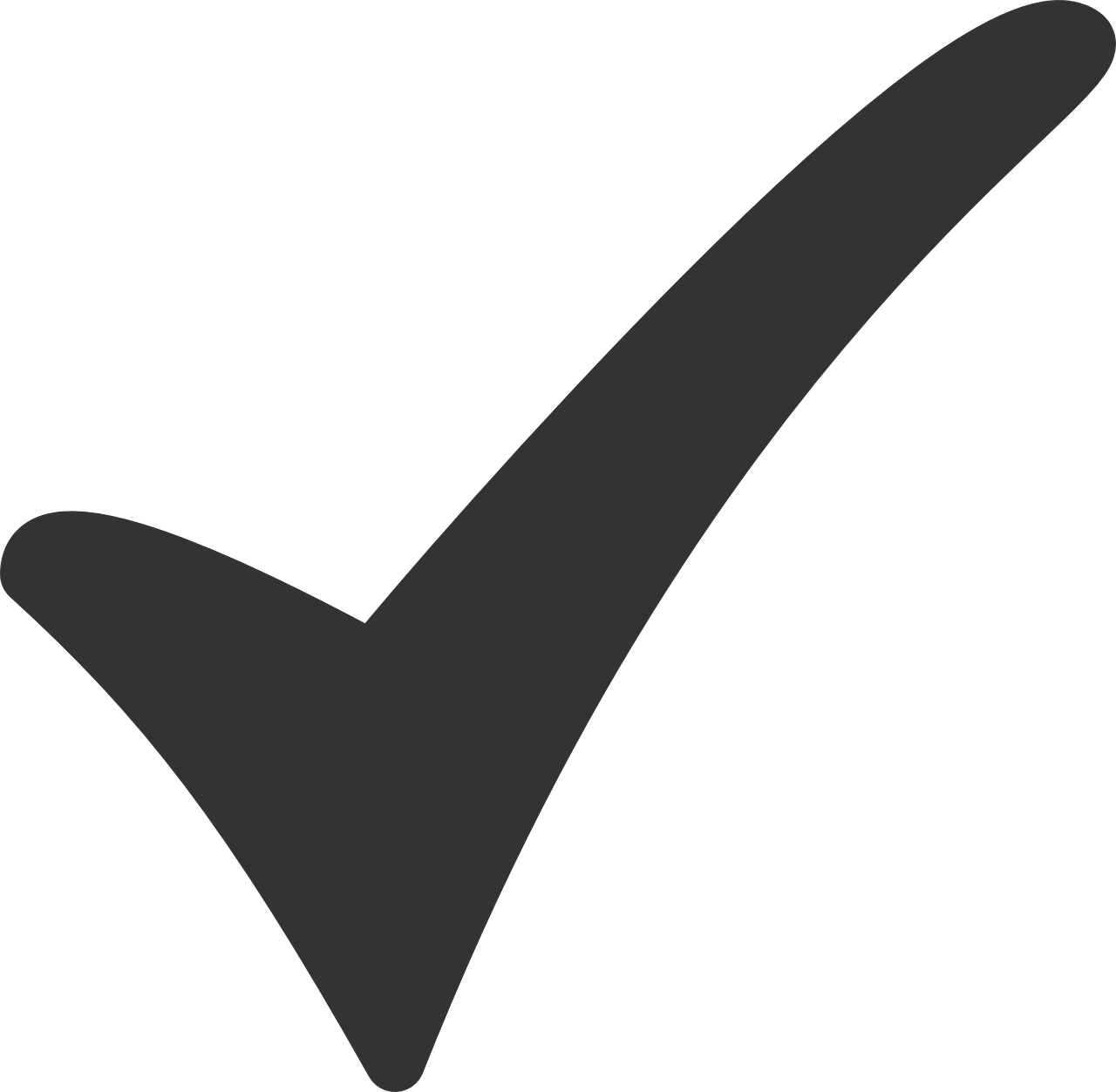 Higher level of productivity
Smoother workflows
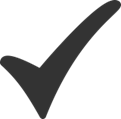 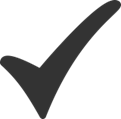 Decreased security risks
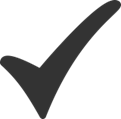 Cost efficiency
Reduced threat of data loss
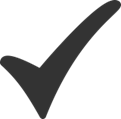 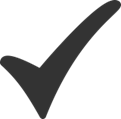 Improved decision-making processes
27
ERASMUS+ DIGIGEN 
Project Ref. No. 2021-1-DE02-KA220-VET-000025335
5. ENTERPRISE DATA MANAGEMENT AND TOOLS
5.3. ENTERPRISE DATA MANAGEMENT PROCESS AND STRATEGY
Creation of data governance policies
Assessment of the current situation
Identification of a suitable tool
Training of employees
Definition of current needs and final objectives
Implementation of the data management solution
28
ERASMUS+ DIGIGEN 
Project Ref. No. 2021-1-DE02-KA220-VET-000025335
5. ENTERPRISE DATA MANAGEMENT AND TOOLS
5.4. TYPES OF ENTERPRISE DATA MANAGEMENT TOOLS
29
ERASMUS+ DIGIGEN 
Project Ref. No. 2021-1-DE02-KA220-VET-000025335
6. DIGITAL LEADERSHIP
6.2. ETHICS OF DIGITAL LEADERSHIP (DIGITAL ETHICS)
Digital ethics = system of values and moral principles to guide electronic interactions among people, organisations and things. (Gartner)

Ethical leadership involves:
Ethical data stewardship,
Engagement in ethical partnerships and collaborations,
Being advocates of the ethical considerations.
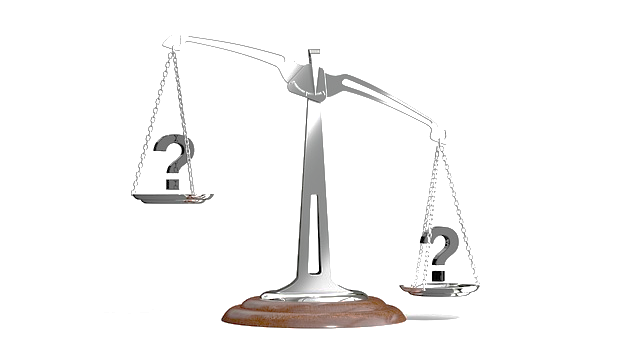 30
ERASMUS+ DIGIGEN 
Project Ref. No. 2021-1-DE02-KA220-VET-000025335
CHECKING ON DIGITAL LEADERSHIPTask 8: Individual Work and Group Work
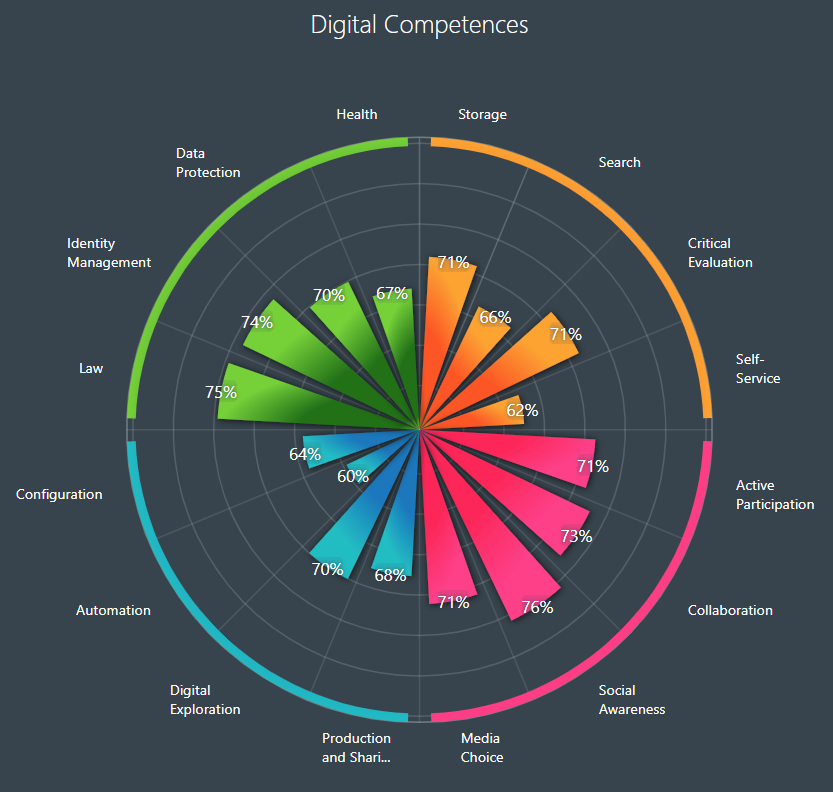  WHAT ARE YOUR DIGITAL COMPETENCE AREAS? 
Complete the Digital Competence Wheel survey. What are your strengths and areas for improvement? 

 Think of/Discuss how this (or any similar tool) could be used in your counselling work.
31
References
Business Solution (2023) 7 Best Knowledge Management  Software Tools in 2023, accessed 18 August 2023, https://www.youtube.com/watch?v=SHdspGNcD_I.
Canva website, accessed 21 August 2023, https://www.canva.com/.
European Digital Innovation Hubs Network, European Commission website, accessed 14 August 2023, https://european-digital-innovation-hubs.ec.europa.eu/home.
Europe’s Digital Decade: digital targets for 2023, accessed 06 November 2023, https://commission.europa.eu/strategy-and-policy/priorities-2019-2024/europe-fit-digital-age/europes-digital-decade-digital-targets-2030_en.
Google Lens, Google Play website, accessed 28 September 2023, https://play.google.com/store/apps/details?id=com.google.ar.lens&hl=hu&pli=1.
Hubert, Cindy and Lemons, Darcy, 2019, APQC's Levels of Knowledge Management Maturity, accessed 06 November 2023, https://www.apqc.org/resource-library/resource-listing/apqcs-levels-knowledge-management-maturity.
33
ERASMUS+ DIGIGEN 
Project Ref. No. 2021-1-DE02-KA220-VET-000025335
References
Ionology (2022) 5 Most Important Elements of Digital Transformation, accessed 14 August 2023, https://www.youtube.com/watch?v=Qkw41DTrLt8&list=RDLVFjAq1xjBv_4&index=16.
Kissflow Success Stories, Kissflow website, accessed 21 August 2023, https://kissflow.com/success-stories/.
Kissflow, Kissflow Workflow – Overwiew, accessed 21 August 2023, https://www.youtube.com/watch?v=9v_ob4MwukQ&list=PL891ahseKXxfby1AnVnry0S_K39hpePWT&index=17.
Process Street Helped Leverage Retain Knowledge & Increase Efficiency, Process Street website, accessed 17 August 2023, https://www.process.st/category/case-study/.
Process Street (2014) Small Business Knowledge Management with Process Street, accessed 18 August 2023, https://www.youtube.com/watch?v=vdYYcuRVFl0.
The Digital Competence Wheel website, accessed 23 August 2023, https://digital-competence.eu/dc/en/.
34
ERASMUS+ DIGIGEN 
Project Ref. No. 2021-1-DE02-KA220-VET-000025335
References
The Digital Economy and Society Index (DESI), European Commission website, accessed 14 August 2023, https://digital-strategy.ec.europa.eu/en/policies/desi.
The Digital Project Manager, The 10 Best Workflow Management Software Reviewed, accessed 21 August 2023, https://www.youtube.com/watch?v=bPcx_XMLXkM.
Wondershare EdrawMax website, accessed 21 August 2023, https://www.edrawmax.com/.
Wondershare Edraw, Workflow Diagram Tutorial: How to Create a Workflow Diagram, accessed 21 August 2023, https://www.youtube.com/watch?v=Bjifg2wWZkQ.
Zapier Editorial Team, 2021, Zapier report: The 2021 state of business automation, Cflow website, accessed 06 November 2023, https://zapier.com/blog/state-of-business-automation-2021/.
Remark:
For background information on all topics, please refer to the Reader. Please note that the majority of the background material (videos, articles) is in English. If the participants face difficulties in using English language, consider using a translator or find similar materials in the national language used by the participants.
35
ERASMUS+ DIGIGEN 
Project Ref. No. 2021-1-DE02-KA220-VET-000025335